MYE003: Ανάκτηση Πληροφορίας

Διδάσκουσα: Ευαγγελία Πιτουρά



Εισαγωγή στη Lucene. Περιγραφή Εργασίας.
Ακαδημαϊκό Έτος 2024-2025
Εργασία

Θέμα: Σχεδιασμός και υλοποίηση ενός συστήματος αναζήτησης πληροφορίας από ειδησεογραφικά άρθρα. 

 
Το κύριο μέρος της εργασίας αφορά αναζήτηση με λέξεις κλειδιά (80%)

Η αναζήτηση αυτή  θα επεκταθεί για την υποστήριξη διανυσματικής αναζήτησης (20%)

Για  την   υλοποίηση,  θα  χρησιμοποιήστε   τη   βιβλιοθήκη  Lucene
Η εργασία μετράει σε ποσοστό 50% στο βαθμό σας στο μάθημα.
2
Σημαντικές Ημερομηνίες

Θα ανακοινωθεί αύριο (28/3)

Καταληκτικές Ημερομηνίες
Δευτέρα  14 Απριλίου 2025: Σύντομη περιγραφή του σχεδιασμού της εφαρμογής και της συλλογής εγγράφων
Παρασκευή 23 Μαΐου 2025: Παράδοση εργασίας
Εβδομάδα 26 Μαΐου 2025: Προφορική εξέταση (οι ακριβείς ημέρες και ώρες θα ανακοινωθούν αργότερα)

Οι καταληκτικές ημερομηνίες είναι αυστηρές, δεν γίνονται δεκτές αργοπορημένες παραδόσεις ασκήσεων

Η εργασία δεν μπορεί να παραδοθεί τον Σεπτέμβρη
3
Διαδικαστικά



Παράδοση μέσω ecourse
Tελική εργασία στο github
 
Η εργασία μπορεί να γίνει σε ομάδες έως 2 ατόμων.


Απορίες/ερωτήσεις μέσω edsteem
	Βοηθοί για την εργασία
	Γιώργος Μπαλανος
	Βαγγέλης Χασάνης
4
Προαιρετική Εργασία 

Υλοποίηση RAG για την ίδια συλλογή 


Θα ανακοινωθεί την επόμενη εβδομάδα

Παράδοση: Παρασκευή 23 Μαΐου 2025


Απαλλακτική: 50% του βαθμού
	Αντί για την τελική εξέταση
5
Περιεχόμενα
Ευρετήρια ζώνης 
Περίληψη αποτελεσμάτων
Lucene (βασική εισαγωγή)
Eργασία (λίγα περισσότερα)
6
Sec. 6.1
Παραμετρικά ευρετήρια και ευρετήρια ζώνης
Για αρκετά έγγραφα εκτός του κειμένου, επιπρόσθετη πληροφορία: είναι χωρισμένα σε τμήματα με διαφορετική σημασία:
Συγγραφέας
Τίτλος
Ημερομηνία δημοσίευσης
Γλώσσα
κλπ

Καλούνται και μεταδεδομένα (metadata) του εγγράφου
Sec. 6.1
Παραμετρικά ερωτήματα
Συχνά αναζήτηση με βάση τα μεταδεδομένα 

Π.χ., βρες όλα τα έγγραφα που έγγραψε το 1601 ο William Shakespeare, που περιέχουν τις λέξεις alas poor Yorick
Year = 1601 είναι παράδειγμα ενός πεδίου (field)
Επίσης, author last name = shakespeare, κλπ

Ερωτήματα με πεδία (παραμετρικά ερωτήματα) συνήθως ερμηνεύονται ως συζευκτικά (conjunction, σύνδεση με AND) πρέπει να ισχύουν όλα
Κεφ. 6.1
Παραμετρική αναζήτηση
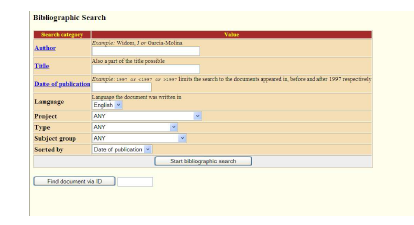 9
Sec. 6.1
Ζώνη
Επίσης, συχνά τα έγγραφα είναι χωρισμένα σε τμήματα (ζώνες) με διαφορετική σημασία:
Η ζώνη  (zone) είναι μια περιοχή ενός εγγράφου που περιέχει κείμενο, π.χ., 
Title (τίτλος) 
Abstract (περίληψη)
References (αναφορές) …
Πρέπει να τροποποιήσουμε τα ευρετήρια ώστε να επιτρέψουμε σχετικά ερωτήματα όπως
πχ, βρες έγγραφα με τον όρο «merchant» στον τίτλο τους

Επίσης χρήσιμα αν θέλουμε να δώσουμε μεγαλύτερο βάρος σε εμφανίσεις όρων στον τίτλο ή στην περίληψη
Sec. 6.1
Ευρετήριο πεδίου
Ευρετήριο πεδίου (Field index) ή παραμετρικό ευρετήριο (parametric index): καταχωρήσεις (postings) για κάθε πεδίο  
Συχνά ειδικού τύπου (πχ δέντρα διαστήματος για ημερομηνίες)
Βασικό ευρετήριο ζώνης encoded στο λεξικό (διαφορετικές λίστες καταχωρήσεων) 

Ένα ευρετήριο για κάθε ζώνη/πεδίο:
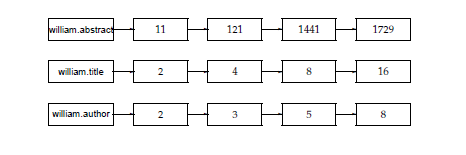 Κεφ. 6.1
Επέκταση καταχωρήσεων
Ένα ενιαίο ευρετήριο για κάθε έγγραφο

Η πληροφορία ζώνης στις λίστες καταχώρησης:
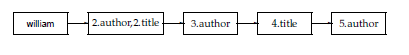 12
Κεφ. 6.1
Ευρετήριο πεδίου: καλύτερο για παραμετρικά ερωτήματα

Επέκταση καταχωρήσεων: ποιο αποδοτικό για υπολογισμό «ενιαίας» ζυγισμένης συνάφειας
13
Περιεχόμενα
Ευρετήρια ζώνης 
Περίληψη αποτελεσμάτων
Lucene (βασική εισαγωγή)
Eργασία (λίγα περισσότερα)
14
Κεφ. 8.7
Περιλήψεις αποτελεσμάτων
Αφού έχουμε διατάξει τα έγγραφα που ταιριάζουν με το ερώτημα, θέλουμε να τα παρουσιάσουμε στο χρήστη 
Πιο συχνά ως μια λίστα από τίτλους εγγράφων, URL, μαζί με μια μικρή περίληψη (result snippet), aka “10 blue links”
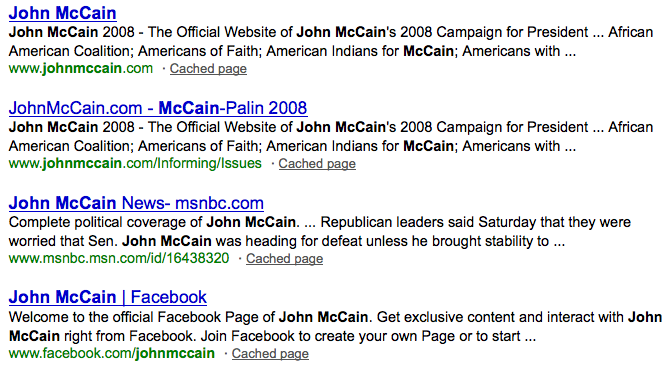 15
Κεφ. 8.7
Περιλήψεις αποτελεσμάτων
Η περιγραφή του εγγράφου είναι κρίσιμη γιατί συχνά οι χρήστες βασίζονται σε αυτήν για να αποφασίσουν αν το έγγραφο είναι σχετικό
Δε χρειάζεται να διαλέξουν ένα-ένα τα έγγραφα με τη σειρά
Ο τίτλος αυτόματα από μεταδεδομένα, αλλά πώς να υπολογίσουμε τις  περιλήψεις;
16
Κεφ. 8.7
Περιλήψεις αποτελεσμάτων
Δύο βασικά είδη περιλήψεων
 Μια στατική περίληψη  (static summary) ενός εγγράφου είναι πάντα η ίδια ανεξάρτητα από το ερώτημα  που έθεσε ο χρήστης
 Μια δυναμική περίληψη (dynamic summary) εξαρτάται από το ερώτημα (query-dependent). Προσπαθεί να εξηγήσει γιατί το έγγραφο ανακτήθηκε για το συγκεκριμένο κάθε φορά ερώτημα
17
Κεφ. 8.7
Στατικές Περιλήψεις
Σε ένα τυπικό σύστημα η στατική περίληψη είναι ένα υποσύνολο του εγγράφου 
Απλός ευριστικός: οι πρώτες περίπου 50 λέξεις του εγγράφου
cached κατά τη δημιουργία του ευρετηρίου
Πιο εξελιγμένες μέθοδοι (text summarization) – βρες από κάθε έγγραφο κάποιες σημαντικές προτάσεις
 Απλή γλωσσολογική επεξεργασία (NLP) με ευριστικά για να βαθμολογηθεί κάθε πρόταση (πληροφορία θέσης: πρώτη και τελευταία παράγραφος, πρώτη και τελευταία πρόταση στην παράγραφο, και περιεχομένου: σημαντικές λέξεις)
 Η περίληψη αποτελείται από τις προτάσεις με το μεγαλύτερο βαθμό
Ή και πιο περίπλοκη γλωσσολογική επεξεργασία για τη σύνθεση/δημιουργία περίληψης
18
Κεφ. 8.7
Δυναμικές Περιλήψεις
Παρουσίασε ένα ή περισσότερα «παράθυρα» (windows, snippets) μέσα στο έγγραφο που να περιέχουν αρκετούς από τους όρους του ερωτήματος
“KWIC” snippets: αναπαράσταση Keyword-in-Context
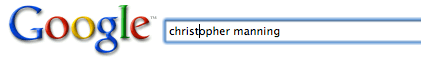 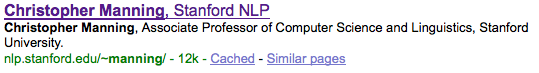 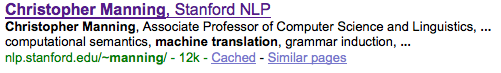 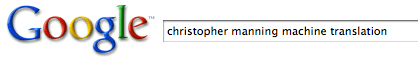 19
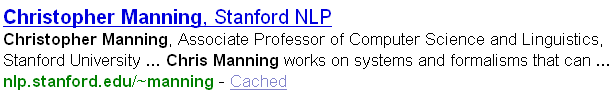 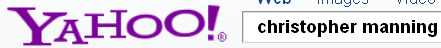 19
Κεφ. 8.7
Δυναμικές Περιλήψεις
Για τον υπολογισμό τους χρειαζόμαστε τα ίδια τα έγγραφα (δεν αρκεί το ευρετήριο) 
Cache εγγράφων – που πρέπει να ανανεώνεται
Συχνά όχι όλο το έγγραφο αν είναι πολύ μεγάλο, αλλά κάποιο πρόθεμα του
Βρες μικρά παράθυρα στα έγγραφα που περιέχουν όρους του ερωτήματος 
Απαιτεί γρήγορη αναζήτηση παράθυρου στην cache των εγγράφων
20
Κεφ. 8.7
Δυναμικές Περιλήψεις
Βαθμολόγησε κάθε παράθυρο ως προς το ερώτημα 
Με βάση διάφορα χαρακτηριστικά: το πλάτος του παραθύρου, τη θέση του στο έγγραφο, κλπ
Συνδύασε τα χαρακτηριστικά 
Δύσκολο να εκτιμηθεί η ποιότητα
Positional indexes 
Ο χώρος που διατίθεται για τα παράθυρα είναι μικρός
21
Κεφ. 8.7
Δυναμικές Περιλήψεις
Query: “new guinea economic development” Snippets (in bold)
that were extracted from a document: . . . 
In recent years, Papua New Guinea has faced severe economic difficulties and economic growth has slowed, partly as a result of weak governance
and civil war, and partly as a result of external factors such as the
Bougainville civil war which led to the closure in 1989 of the
Panguna mine (at that time the most important foreign exchange
earner and contributor to Government finances), the Asian
financial crisis, a decline in the prices of gold and copper, and a fall
in the production of oil. PNG’s economic development record
over the past few years is evidence that governance issues
underly many of the country’s problems. Good governance, which
may be defined as the transparent and accountable management of
human, natural, economic and financial resources for the purposes
of equitable and sustainable development, flows from proper public
sector management, efficient fiscal and accounting mechanisms,
and a willingness to make service delivery a priority in practice. . . .
22
Quicklinks
Για navigational query (όταν ψάχνουμε μια συγκεκριμένη σελίδα) όπως united airlines οι χρήστες πιθανόν να ικανοποιούνται από τη σελίδα www.united.com
Quicklinks παρέχουν navigational cues σε αυτή τη σελίδα
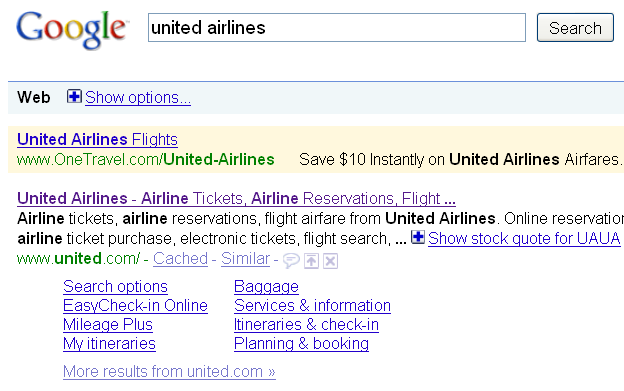 23
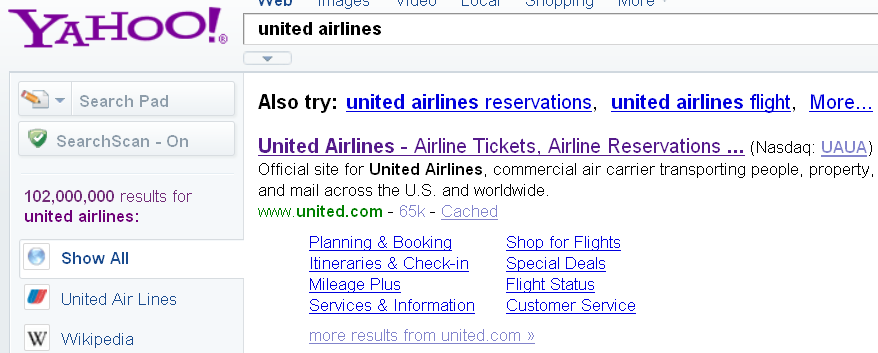 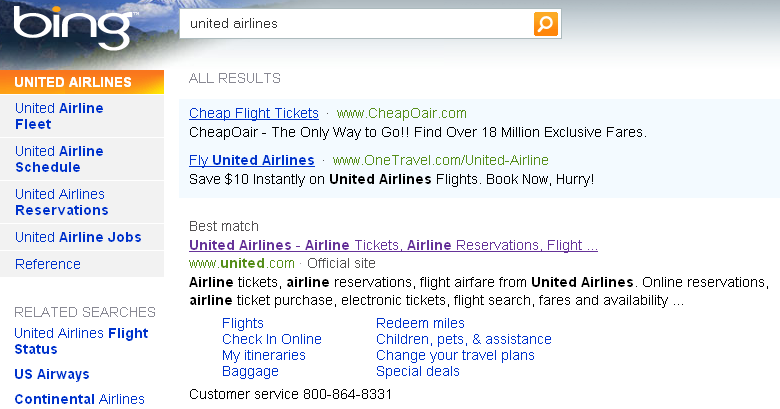 24
Εναλλακτικές αναπαραστάσεις;
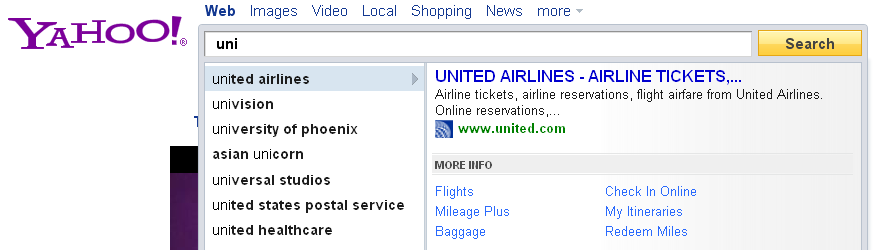 25
Περιεχόμενα
Ευρετήρια ζώνης 
Περίληψη αποτελεσμάτων
Lucene (βασική εισαγωγή)
Eργασία (λίγα περισσότερα)
26
Εισαγωγή
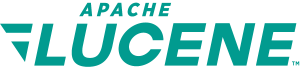 Open source search software 

Lucene Core provides Java-based indexing and search as well as spellchecking, hit highlighting and advanced analysis/tokenization capabilities.

Let you add search to your application, not a complete search system by itself  -- software library not an application

Written by Doug Cutting
27
Εισαγωγή
An “engine”  used by LinkedIn, Twitter, Netflix, Oracle,  …
and many more (see http://wiki.apache.org/lucene-java/PoweredBy)

Ports/integrations to other languages
C/C++, C#, Ruby, Perl, PHP

PyLucene: a Python port of the Core project
Allows use of Lucene's text indexing and searching capabilities from Python. 

https://lucene.apache.org/pylucene/
28
Μπορείτε να την κατεβάσετε από
http://lucene.apache.org/core/
29
Κάποια στοιχεία στην παρουσίαση αφορούν προηγούμενες εκδόσεις
30
Βασικές έννοιες
Users
Index document
Analyze document
Search UI
Index
Build document
Build query
Render results
Acquire content
Run query
Raw Content
INDEX
SEARCH
31
Some features (indexing)
Scalable, high-performance indexing

over 800GB/hour on modern hardware
small RAM requirements -- only 1MB heap
incremental indexing as fast as batch indexing
index size roughly 20-30% the size of text indexed
32
Some features (search)
Powerful, accurate and efficient search algorithms

ranked searching -- best results returned first
many powerful query types: phrase queries, wildcard queries, proximity queries, range queries and more
fielded searching (e.g. title, author, contents)
nearest-neighbor search for high-dimensionality vectors
sorting by any field
multiple-index searching with merged results
allows simultaneous update and searching
flexible faceting, highlighting, joins and result grouping
fast, memory-efficient and typo-tolerant suggesters
pluggable ranking models, including the Vector Space Model and Okapi BM25
configurable storage engine (codecs)
33
Στόχος της παρουσίασης:
σύντομη εισαγωγή

Περισσότερες πληροφορίες 


Lucene tutorials

http://www.lucenetutorial.com/  
Exampled updated to 9.x


https://www.lucenetutorial.com/lucene-in-5-minutes.html

Lucene demo

https://lucene.apache.org/core/10_1_0/demo/index.html
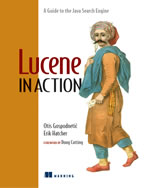 https://lucene.apache.org/core/10_1_0/index.html
https://www.manning.com/books/lucene-in-action-second-edition
34
Βασικές έννοιες: document
The unit of search and index.
Indexing involves adding Documents to an IndexWriter. 
Searching involves retrieving Documents from an index via an IndexSearcher.

A document consists of one or more Fields 
A Field is a name-value pair. 
    example: title, body, or metadata (creation time, etc)
35
Βασικές έννοιες: Fields
You have to translate raw content into Fields
Search a field using <field-name:term>, 
e.g., title:lucene
Βασικές έννοιες: index
Indexing in Lucene 
Create documents comprising of one or more Fields
Add these Documents to an IndexWriter.
37
Βασικές έννοιες: search
Searching requires an index to have already been built. 
It involves 
Create a Query (usually via a QueryParser) and 
Handle this Query to an IndexSearcher, which returns a list of Hits.

The Lucene query language allows the user to specify 
which field(s) to search on, 
which fields to give more weight to (boosting), 
the ability to perform boolean queries (AND, OR, NOT) and 
other functionality.
38
Neural (semantic) search in Lucene (solr)
https://sease.io/2022/01/apache-solr-neural-search.html
https://sease.io/2023/01/apache-solr-neural-search-tutorial.html
39
Hybrid Search
Combine 
	vector search
	keyword-search
https://sease.io/2023/12/hybrid-search-with-apache-solr.html
40
Lucene in a search system: index
41
Lucene in a search system: index
Index document
Steps
Acquire content
Build document
Analyze document 
Index documents
Analyze document
Index
Build document
Acquire content
Raw Content
INDEX
Step 1: Acquire and build content
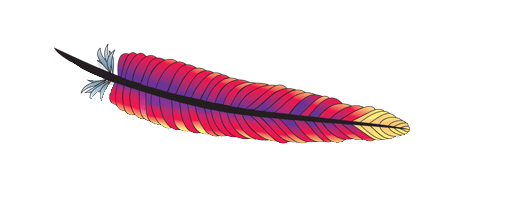 Not supported by core Lucid
Collection depending on type may require:
 Crawler or spiders (web)
 Specific APIs provided by the application (e.g., Twitter, FourSquare, imdb)
 Scrapping https://pypi.org/project/beautifulsoup4/
 Complex software if scattered at various location, etc
Complex documents (e.g., XML, JSON, relational databases, pptx etc)

Tika the Apache Tika™ toolkit detects and extracts metadata and text from over a thousand different file types (such as PPT, XLS, and PDF)
http://tika.apache.org/
Step 1: Acquire and build content
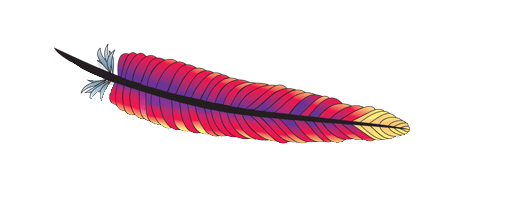 OpenNLP library is a machine learning based toolkit for the processing of natural language text. It supports the most common NLP tasks, such as tokenization, sentence segmentation, part-of-speech tagging, named entity extraction, language detection, chunking (extracting sentences from unstructured text), parsing, and coreference resolution (find all expressions that refer to the same entity in the text)

https://opennlp.apache.org/
Step 2:Build Documents
Create documents by adding fields
Fields may be
indexed or not
Indexed fields may or may not be analyzed (i.e., tokenized with an Analyzer)
Non-analyzed fields view the entire value as a single token (useful for URLs, paths, dates, social security numbers, ...)
stored or not
Useful for fields that you’d like to display to users
Optionally store term vectors and other options such as 
positional indexes
Step 2:Build Documents
Create documents by adding fields

Step 1 − Create a method to get a Lucene document from a text file.
Step 2 − Create various fields which are key value pairs containing keys as names and values as contents to be indexed.
Step 3 − Set field to be analyzed or not, stored or not
Step 4 − Add the newly-created fields to the document object and return it to the caller method.
Step 2:Build Documents (παλιότερη version)
private Document getDocument(File file) throws IOException {
Document document = new Document();

 //index file contents
Field contentField = new Field(LuceneConstants.CONTENTS, 
new FileReader(file))
//index file name
Field fileNameField = new Field(LuceneConstants.FILE_NAME, file.getName(), Field.Store.YES,Field.Index.NOT_ANALYZED);
   
//index file path
 Field filePathField = new Field(LuceneConstants.FILE_PATH, file.getCanonicalPath(),  Field.Store.YES,Field.Index.NOT_ANALYZED);

document.add(contentField);
document.add(fileNameField);
 document.add(filePathField);

return document;
}
Step 3:analyze and index
Create an IndexWriter and add documents to it with addDocument();
Core indexing classes
Analyzer
Extracts tokens from a text stream

IndexWriter
create a new index, open an existing index, and 
add, remove, or update documents in an index
Directory
Abstract class that represents the location of an index
παλιότερη version
Analyzer analyzer = new StandardAnalyzer();

 // INDEX: Store the index in memory: (για την εργασία θα το αποθηκεύστε στο δίσκο – θα δημιουργηθεί μια φορά στην αρχή)
 Directory directory = new RAMDirectory();
// To store an index on disk, use this instead:
//  Directory directory = FSDirectory.open("/tmp/testindex");
 IndexWriterConfig config = new IndexWriterConfig(analyzer);
 IndexWriter iwriter = new IndexWriter(directory, config);
 Document doc = new Document();
 String text = "This is the text to be indexed.";
 doc.add(new Field("fieldname", text, TextField.TYPE_STORED));
 iwriter.addDocument(doc);
 iwriter.close();
    
// SEARCH: Now search the index:
   DirectoryReader ireader = DirectoryReader.open(directory);
   IndexSearcher isearcher = new IndexSearcher(ireader);
    // Parse a simple query that searches for "text":
    QueryParser parser = new QueryParser("fieldname", analyzer);
    Query query = parser.parse("text");
    ScoreDoc[] hits = isearcher.search(query, null, 1000).scoreDocs;
// Iterate through the results:
    for (int i = 0; i < hits.length; i++) {
     Document hitDoc = isearcher.doc(hits[i].doc);
}
    ireader.close();
    directory.close();
50
Using Field options
Analyzers
Tokenizes the input text
Common Analyzers
WhitespaceAnalyzerSplits tokens on whitespace
SimpleAnalyzerSplits tokens on non-letters, and then lowercases
StopAnalyzerSame as SimpleAnalyzer, but also removes stop words
StandardAnalyzerMost sophisticated analyzer that knows about certain token types, lowercases, removes stop words, ...
Analysis examples
“The quick brown fox jumped over the lazy dog”
WhitespaceAnalyzer
[The] [quick] [brown] [fox] [jumped] [over] [the] [lazy] [dog]
SimpleAnalyzer
[the] [quick] [brown] [fox] [jumped] [over] [the] [lazy] [dog]
StopAnalyzer
[quick] [brown] [fox] [jumped] [over] [lazy] [dog]
StandardAnalyzer
[quick] [brown] [fox] [jumped] [over] [lazy] [dog]
More analysis examples
“XY&Z Corporation – xyz@example.com”
WhitespaceAnalyzer
[XY&Z] [Corporation] [-] [xyz@example.com]
SimpleAnalyzer
[xy] [z] [corporation] [xyz] [example] [com]
StopAnalyzer
[xy] [z] [corporation] [xyz] [example] [com]
StandardAnalyzer
[xy&z] [corporation] [xyz@example.com]
Lucene in a search system: search
55
Lucene in a search system: search
Users
Search UI
Index
Build query
Render results
Run query
SEARCH
56
Search User Interface (UI)
No default search UI, but many useful modules

General instructions
 Simple (do not present a lot of options in the first page)
	a single search box better than 2-step process
 Result presentation is very important 
 highlight matches
 make sort order clear, etc
Core searching classes
QueryParser
Parses a textual representation of a query into a Query instance
Constructed with an analyzer used to interpret query text in the same way as the documents are interpreted
Query
Contains the results from the QueryParser which is passed to the searcher
Abstract query class 
Concrete subclasses represent specific types of queries, e.g., matching terms in fields, boolean queries, phrase queries, …
IndexSearcher
Central class that exposes several search methods on an index
Returns TopDocs with max n hits
παλιότερη version
Analyzer analyzer = new StandardAnalyzer();

 //INDEX:  Store the index in memory: (για την εργασία θα το αποθηκεύστε στο δίσκο – θα δημιουργηθεί μια φορά στην αρχή))
 Directory directory = new RAMDirectory();
// To store an index on disk, use this instead:
//  Directory directory = FSDirectory.open("/tmp/testindex");
 IndexWriterConfig config = new IndexWriterConfig(analyzer);
 IndexWriter iwriter = new IndexWriter(directory, config);
 Document doc = new Document();
 String text = "This is the text to be indexed.";
 doc.add(new Field("fieldname", text, TextField.TYPE_STORED));
 iwriter.addDocument(doc);
 iwriter.close();
    
// QUERY: Now search the index:
   DirectoryReader ireader = DirectoryReader.open(directory);
   IndexSearcher isearcher = new IndexSearcher(ireader);
    // Parse a simple query that searches for "text":
    QueryParser parser = new QueryParser("fieldname", analyzer);
    Query query = parser.parse("text");
    ScoreDoc[] hits = isearcher.search(query, null, 1000).scoreDocs;
// Iterate through the results:
    for (int i = 0; i < hits.length; i++) {
     Document hitDoc = isearcher.doc(hits[i].doc);
}
    ireader.close();
    directory.close();
59
QueryParser syntax examples
Scoring
Scoring function uses basic tf-idf scoring with
Programmable boost values for certain fields in documents
Length normalization
Boosts for documents containing more of the query terms

IndexSearcher provides a method that explains the scoring of a document
Summary
To use Lucene
 Create Documents by adding Fields;
 Create an IndexWriter and add documents to it with addDocument();

 Call QueryParser.parse() to build a query from a string; and
 Create an IndexSearcher and pass the query to its search() method.
62
Summary: Lucene API packages
https://lucene.apache.org/core/9_10_0/core/index.html
The Lucene API is divided into several packages:

org.apache.lucene.analysis defines an abstract Analyzer API for converting text from a Reader into a TokenStream, an enumeration of token Attributes.  A TokenStream can be composed by applying TokenFilters to the output of a Tokenizer.  Tokenizers and TokenFilters are strung together and applied with an Analyzer.  analysis-common provides a number of Analyzer implementations, including StopAnalyzer and the grammar-based StandardAnalyzer.
org.apache.lucene.codecs provides an abstraction over the encoding and decoding of the inverted index structure, as well as different implementations that can be chosen depending upon application needs.
org.apache.lucene.document provides a simple Document class.  A Document is simply a set of named Fields, whose values may be strings or instances of Reader.
org.apache.lucene.index provides two primary classes: IndexWriter, which creates and adds documents to indices; and IndexReader, which accesses the data in the index.
63
Summary: Lucene API packages
https://lucene.apache.org/core/9_10_0/core/index.html
org.apache.lucene.search provides data structures to represent queries (ie TermQuery for individual words, PhraseQuery for phrases, and BooleanQuery for boolean combinations of queries) and the IndexSearcher which turns queries into TopDocs. A number of QueryParsers are provided for producing query structures from strings or xml.
org.apache.lucene.store defines an abstract class for storing persistent data, the Directory, which is a collection of named files written by an IndexOutput and read by an IndexInput.  Multiple implementations are provided, but FSDirectory is generally recommended as it tries to use operating system disk buffer caches efficiently.
org.apache.lucene.util contains a few handy data structures and util classes, ie FixedBitSet and PriorityQueue.lucene.analysis defines an abstract Analyzer API for converting text from a Reader into a TokenStream, an enumeration of token Attributes.
64
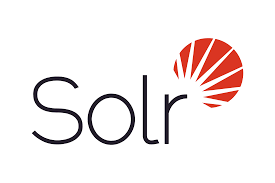 https://solr.apache.org/
Lucene is a full-text search engine library, whereas Solr is a full-text search engine web application built on Lucene
65
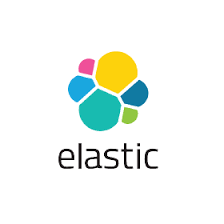 Elasticsearch
https://www.elastic.co/
Built on top of Lucene. 
ML functionality
A distributed system/search engine for scaling horizontally
Provides other features like thread-pool, queues, node/cluster monitoring API, data monitoring API, Cluster management, etc. 
Hosts data on data nodes. Each data node hosts one or more indices, and each index is divided into shards with each shard holding part of the index’s data. Each shard created in Elasticsearch is a separate Lucene instance or process.
66
Περιεχόμενα
Ευρετήρια ζώνης 
Περίληψη αποτελεσμάτων
Lucene (βασική εισαγωγή)
Eργασία (λίγα περισσότερα)
67
Συλλογή εγγράφων
Η εργασία αφορά στο σχεδιασμό και υλοποίηση ενός συστήματος αναζήτησης πληροφορίας από ειδησεογραφικά άρθρα. 

CNN news από το 2011 έως το 2022
Μπορείτε να κατεβάσετε τα άρθρα από το kaggle:

https://www.kaggle.com/datasets/hadasu92/cnn-articles-after-basic-cleaning/data
Η συλλογή σας θα πρέπει να περιλαμβάνει τουλάχιστον 1.000 από αυτά τα άρθρα.
68
Εργασία
Αναζήτηση με λέξεις κλειδιά [80% του βαθμού]

Διανυσματική Αναζήτηση [20% του βαθμού]
69
Εργασία
(α) Ανάλυση κειμένου και κατασκευή ευρετηρίου. 

H Lucene παρέχει τη δυνατότητα για stemming, απαλοιφή stop words, επέκταση συνωνύμων, κλπ. 
Κάποιες λειτουργίες, όπως η διόρθωση τυπογραφικών λαθών, ή η επέκταση ακρωνύμων, μπορούν να γίνουν εναλλακτικά κατά τη διάρκεια της αναζήτησης (τροποποιώντας το ερώτημα).
Επιλέξτε το είδος της ανάλυσης που θεωρείτε κατάλληλο και εξηγείστε την επιλογή σας.
70
Εργασία
(β) Αναζήτηση
Το σύστημά σας θα πρέπει να υποστηρίζει: 
(α) αναζήτηση με λέξεις κλειδιά και 
(β) αναζήτηση πεδίου, δηλαδή, εμφάνιση όρων σε συγκεκριμένα πεδία (π.χ., επικεφαλίδα, συγγραφέας, ημερομηνία).
Επιπρόσθετα,   το σύστημά σας θα πρέπει να διατηρεί πληροφορία από την ιστορία των αναζητήσεων. 

Συγκεκριμένα, το σύστημα θα πρέπει να αποθηκεύει τα 20 προηγούμενα ερωτήματα μαζί με τα 5 πρώτα άρθρα της απάντησης. 

Χρησιμοποιήστε αυτή την πληροφορία με έναν κατάλληλο τρόπο ώστε να βελτιώσετε την αναζήτηση.
71
Εργασία
(γ) Παρουσίαση Αποτελεσμάτων. 

Το σύστημά σας θα πρέπει να παρουσιάζει τα αποτελέσματα σε διάταξη με βάση τη συνάφεια τους με το ερώτημα όπως αυτή υπολογίζεται από την Lucene.
Επιπρόσθετα, θα πρέπει
(1) Να παρουσιάζει τα αποτελέσματα ανά 10.
(2) Να εμφανίζει τις λέξεις κλειδιά τονισμένες στο αποτέλεσμα.
(3) Να παρέχει τη δυνατότητα αναδιάταξης των αποτελεσμάτων αλφαβητικά με βάση τον τίτλο τους.
72
Εργασία
Διανυσματική Αναζήτηση
Στόχος είναι η υποστήριξη διανυσματικής αναζήτησης. 
Ο βασικός τρόπος διανυσματικής αναζήτησης που υποστηρίζει η Lucene είναι η δημιουργία ενός διανύσματος ανά έγγραφο. 

Αν θέλετε, μπορείτε να χωρίσετε το έγγραφο σε μικρότερα τμήματα  (chunks) και να δημιουργήσετε διανύσματα για αυτά, αλλά θα χρειαστεί ειδική διαχείριση και δεν ζητείται.
73
Εργασία
Διανυσματική Αναζήτηση
Θα πρέπει πρώτα να δημιουργήσετε διανύσματα (embeddings) με χρήση κάποιου υπάρχοντος μοντέλου (πχ all-MiniLM-L6-v2 ) και μετά να τα προσθέσετε σε αντίστοιχο πεδίο στο ευρετήριο (KnnVectorField).
Στη συνέχεια, θα δημιουργείται embeddings για κάθε ερώτημα και και θα χρησιμοποιείτε το KnnVectorQuery για την επεξεργασία τους.
Χρήσιμη βιβλιοθήκη για τον υπολογισμό των embeddings: Deep Java Library (DJL)
74
Εργασία
Θα βαθμολογηθεί και η ευχρηστία του συστήματός σας.
75
Εργασία
Φάση 1:
Δύο στόχοι:
(1) Εξοικείωση με  τη συλλογή
(2) Αρχικά βήματα υλοποίησης
	(2α) Εγκατάσταση Lucene
	(2b)  Αρχικός σχεδιασμός
Τι θα παραδώσετε:
 link στη github σελίδα που θα περιέχει
Περιγραφή της συλλογής και του Document (ποια fields) 
Μια σύντομη (1-2 σελίδες) αρχική περιγραφή του συστήματος
76
Εργασία
Φάση 2:
Στόχος: Ολοκλήρωση της εργασίας

Τι θα παραδώσετε
Στη github σελίδα:
Περιγραφή της εργασίας (κείμενο)
Πηγαίος κώδικας
77
Ερωτήσεις;
78